第二章 声现象
第4节   噪声的危害和控制
第4节 噪声的危害和控制  学习内容导览
噪声强弱的
等级和噪声
的危害
控制噪声
噪声的来源
1.知道噪声的定义、来源。
2.知道噪声的等级与危害。（难点）
3.知道控制噪声的方法。（重点）
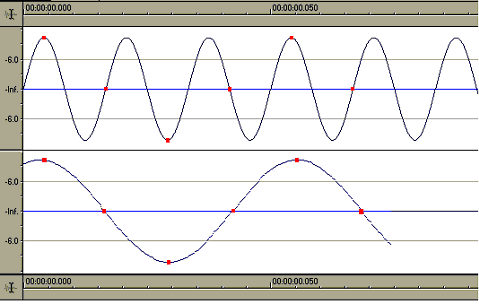 乐音的波形图
从物理学的角度讲，发声体做规则振动发出的声音叫乐音。
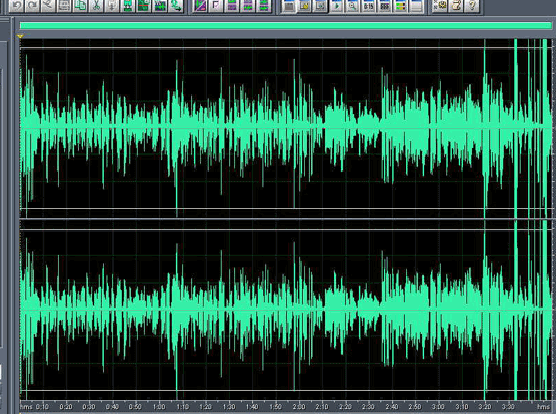 噪音的波形图
从物理学的角度讲，发声体做无规则振动发出的声音叫噪声。
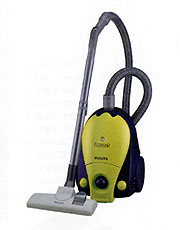 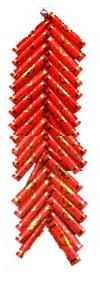 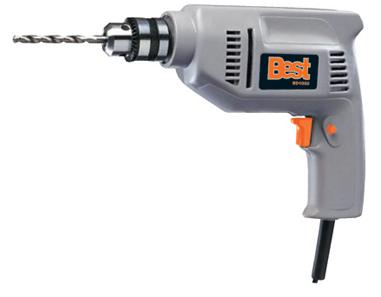 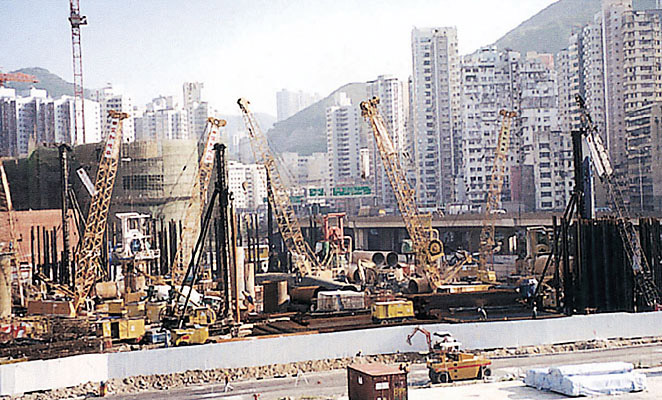 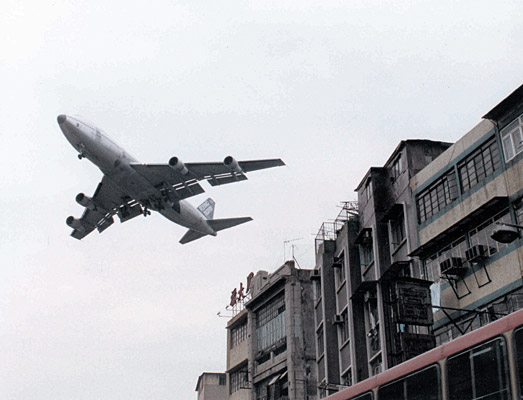 从环境保护的角度讲，凡是妨碍人们正常休息、学习和工作的声音，以及对人们要听的声音产生干扰的声音，都属于噪声。生活中的乐音当然也可能成为噪声。
请思考：在我们周围有哪些噪声？
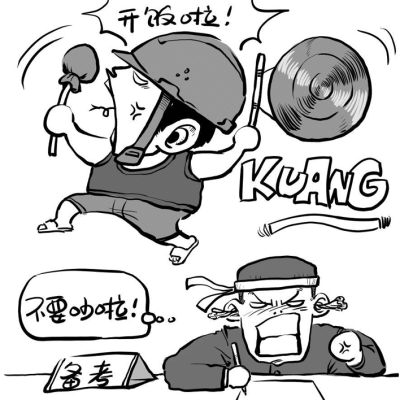 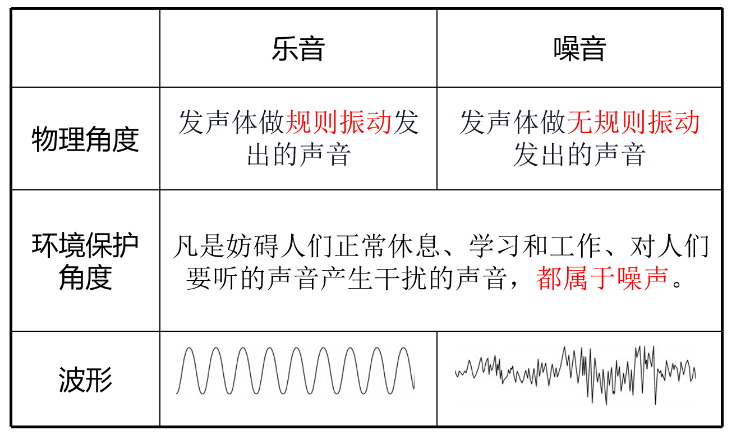 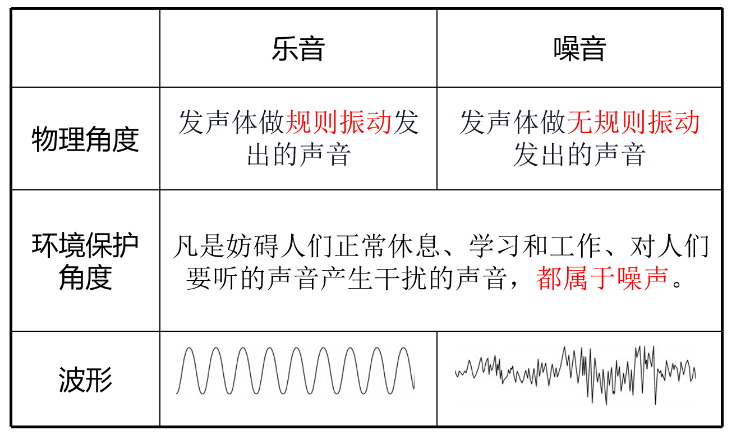 1.声音强弱等级的单位：分贝(dB)。
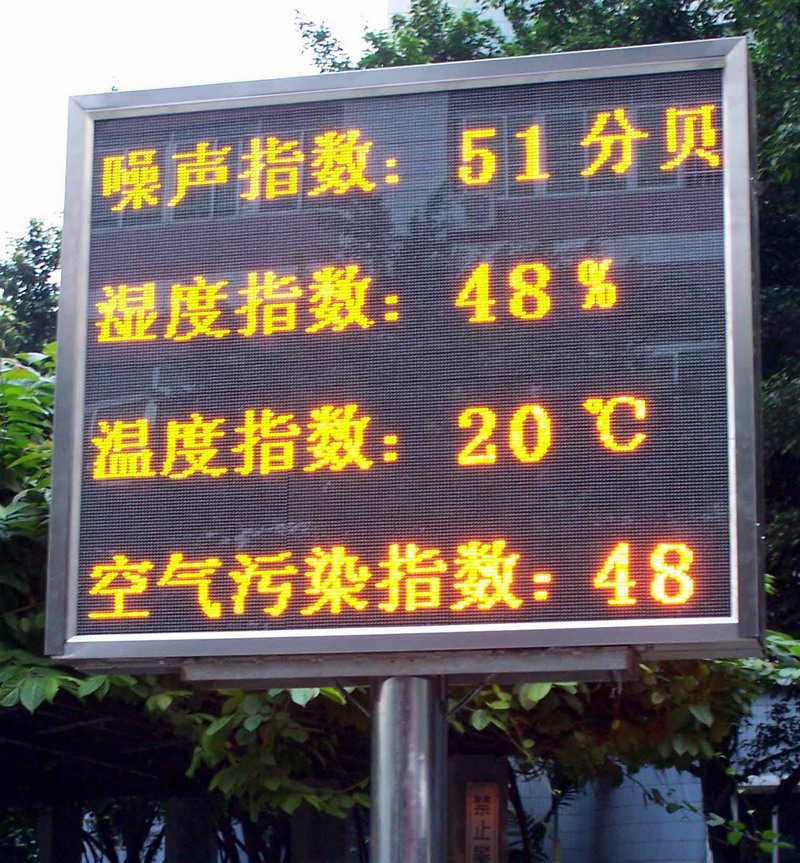 （1）心理效应：使人烦躁、精力不集中，妨碍睡眠和休息。
（2）生理效应：耳聋、头疼、消化不良、视觉模糊等。严重时会使人神志不清、休克乃至死亡。
（3）物理效应：高强度噪声能损坏建筑物。
2.危害
例1 为了保护听力声音不能超过__ __dB；
为了保证工作和学习，声音不能超过____dB；
为了保证休息和睡眠，声音不能超过____dB。
90
70
50
声音从产生到引起听觉有三个阶段：
声源的振动
空气等介质的传播
鼓膜的振动
防止噪声产生
阻断噪声传播
防止噪声进入耳朵
在声源处减弱
在传播过程中减弱
在人耳处减弱
1.防止噪声产生——在声源处控制
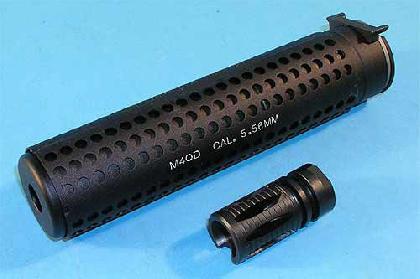 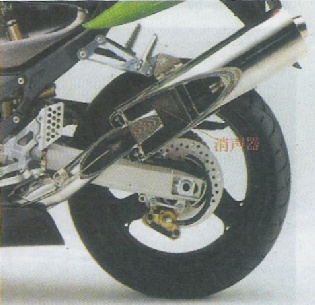 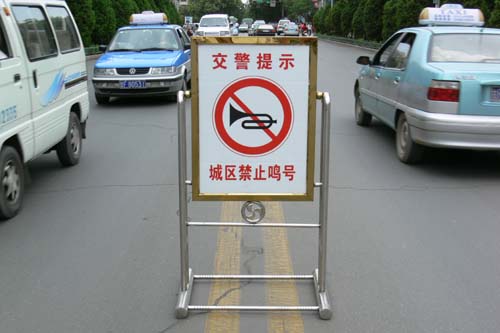 禁止鸣喇叭
枪管消声器
摩托车消声器
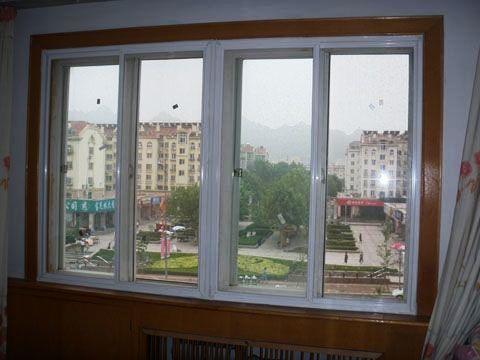 关闭门窗
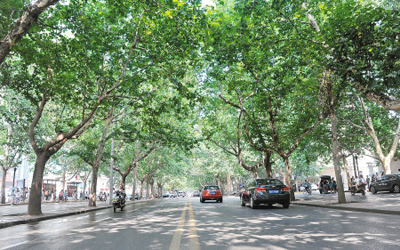 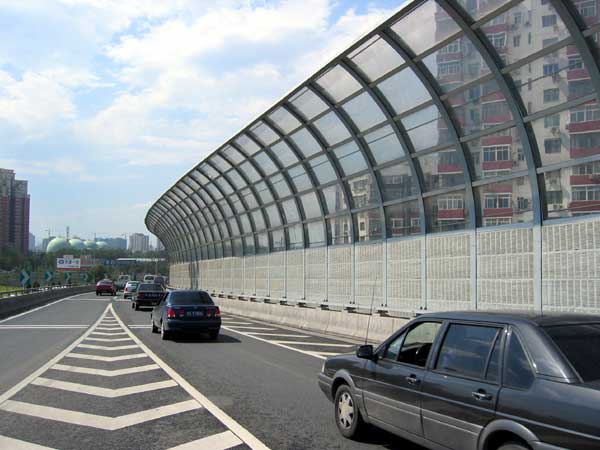 隔音墙
在路边种树
2.阻断噪声传播——在传播过程中控制
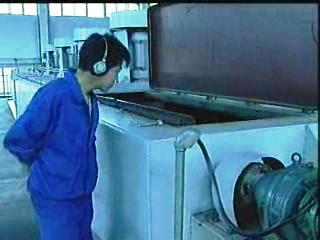 隔音耳罩
3.防止噪声进入耳朵——在人耳处控制
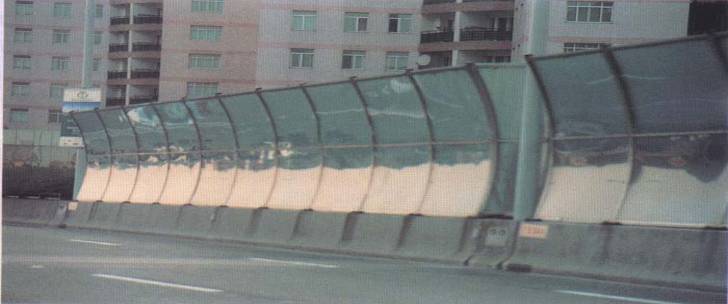 例2 城市高架道路某些路段有高 3～4 米的透明板墙，
目的是(    )
A. 保护车辆安全行驶
B. 阻止车辆排放的废气
C. 体现高架道路设计的美观
D. 阻挡车辆产生的噪声，减小噪声污染
D
例3 为了保证正常的工作和学习，应控制环境声音
不超过（       ）
A.  50dB       B.  70dB      C.  90dB      D.  110dB
B
例4 下列有关噪声的说法中错误的是(    )
 A．安静的图书馆里嘈杂的说话声属于噪声
 B．机床车间的机器工作产生的声音属于噪声
 C．优美的音乐人人爱听，它不可能是噪声 
 D．凡是妨碍人们正常休息、学习和工作的声音都属于噪声
C
物理学的角度：发声体做无规则振动
噪声的来源
噪声的危害和控制
环境保护的角度：妨碍人们正常休息、学习和工作的声音
单位：分贝（dB）
噪声的等级
各种分贝的声音
人对不同强度的声音的感觉
噪声的危害
在声源处减弱噪声
在传播过程中减弱噪声
噪声的控制
在人耳处减弱噪声
根据课堂安排适量练习
教材课后练习题